JAN PAWEŁ II
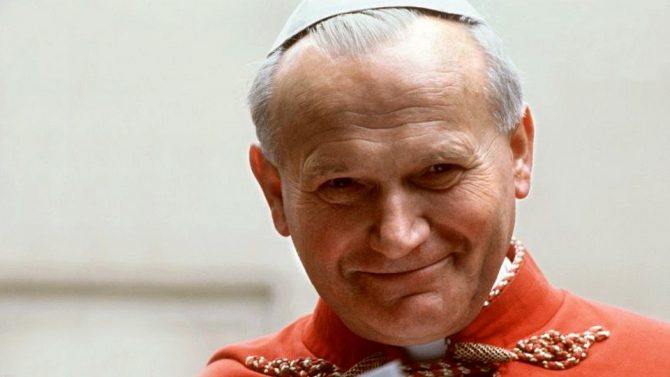 https://www.radiomaryja.pl/kosciol/swiety-jan-pawel-ii-zyciorys/
2 KWIETNIA 2020 ROKU 15. ROCZNICA  ŚMIERCI JANA PAWŁA II
18 MAJA 2020 ROKU
100. ROCZNICA URODZIN 
JANA PAWŁA II

SEJM USTANOWIŁ ROK 2020 ROKIEM ŚWIĘTEGO JANA PAWŁA II
MYŚLI, NAD KTÓRYMI WARTO SIĘ POCHYLIĆ
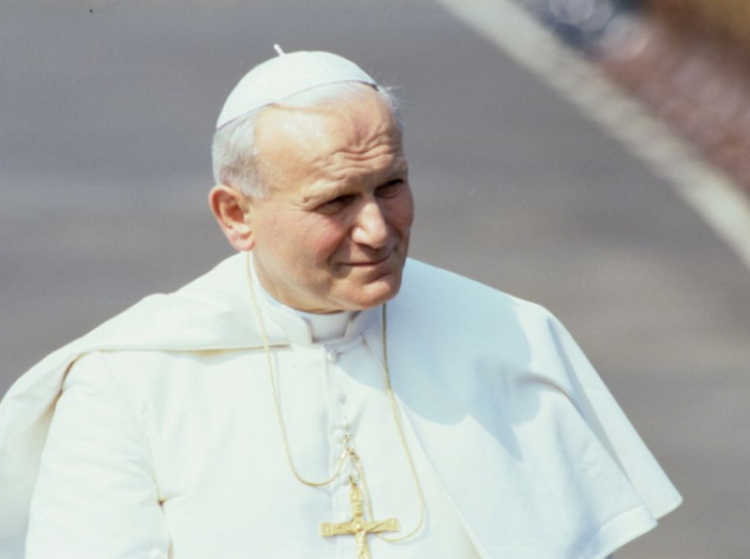 Nie lękajcie się.Chrystus zwyciężył świat. On jest 
z Wami 
na zawsze.Homilia, Manilia, 15.01.1995
https://dzieje.pl/aktualnosci/kalendarium-pontyfikatu-jana-pawla-ii
MYŚLI, NAD KTÓRYMI WARTO SIĘ POCHYLIĆ
Foto: PAP/Wojciech Kryński
Cierpienie bowiem zawsze jest próbą, czasem nad wyraz ciężką próbą, której poddane zostaje człowieczeństwo.List apostolski "Salvifici doloris”, 1984
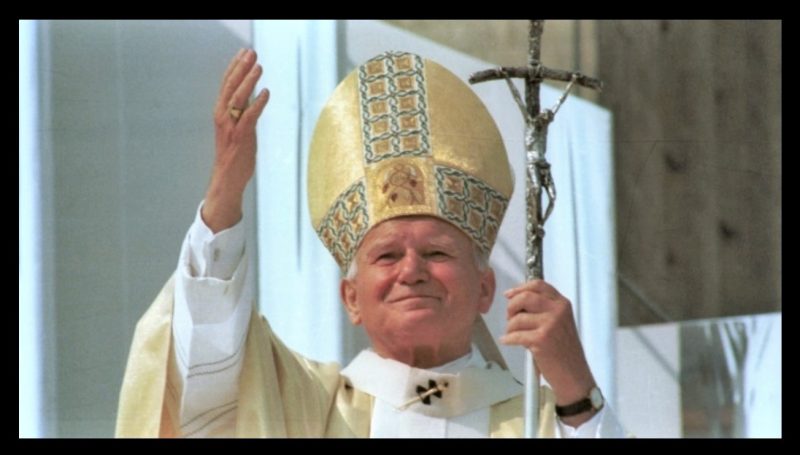 MYŚLI, NAD KTÓRYMI WARTO SIĘ POCHYLIĆ
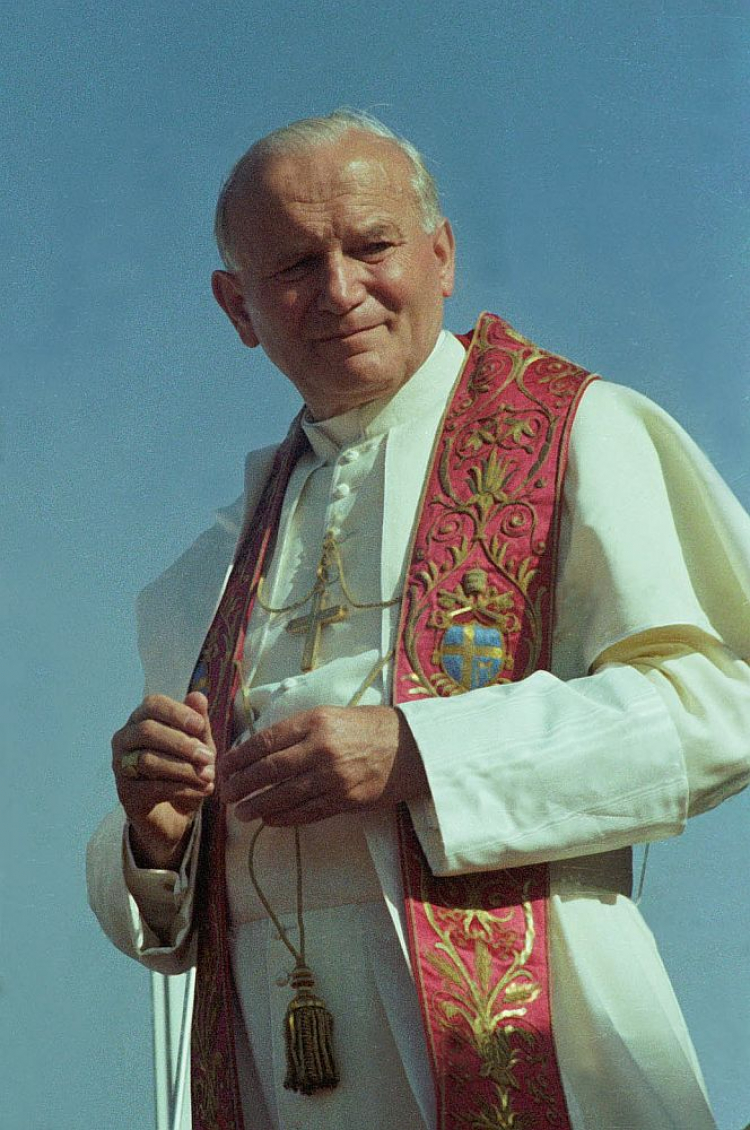 Trzeba być pokornym, ażeby łaska Boża mogła 
w nas działać, przeobrażać nasze życie i przynosić owoc dobra.
Papież Jan Paweł II. Fot. PAP/J. Ochoński
SENTENCJE
Przyszłość zaczyna się dzisiaj, nie jutro.

Wczoraj do ciebie nie należy. Jutro niepewne... Tylko dziś jest twoje.

Nie żyje się, nie kocha się, nie umiera się - na próbę.
(Fot. kanonizacja2014.pl)
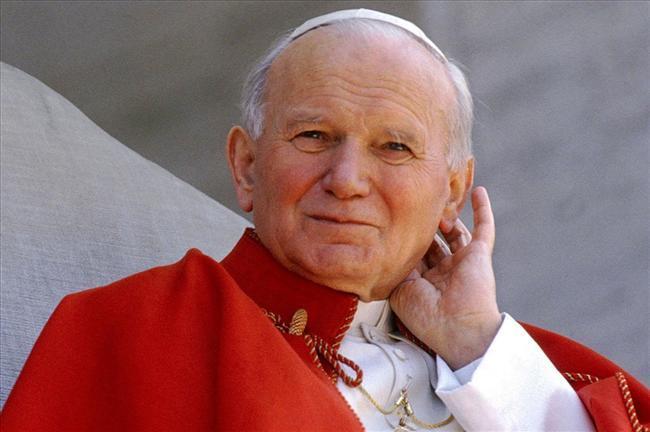 SENTENCJE
Człowiek jest wielki nie przez to, co posiada, lecz przez to, kim jest; nie przez to, co ma, lecz przez to, czym dzieli się z innymi.

Nie bój się, nie lękaj! Wypłyń na głębię!
Zdjęcie ilustracyjne /pixabay.com /Pixabay
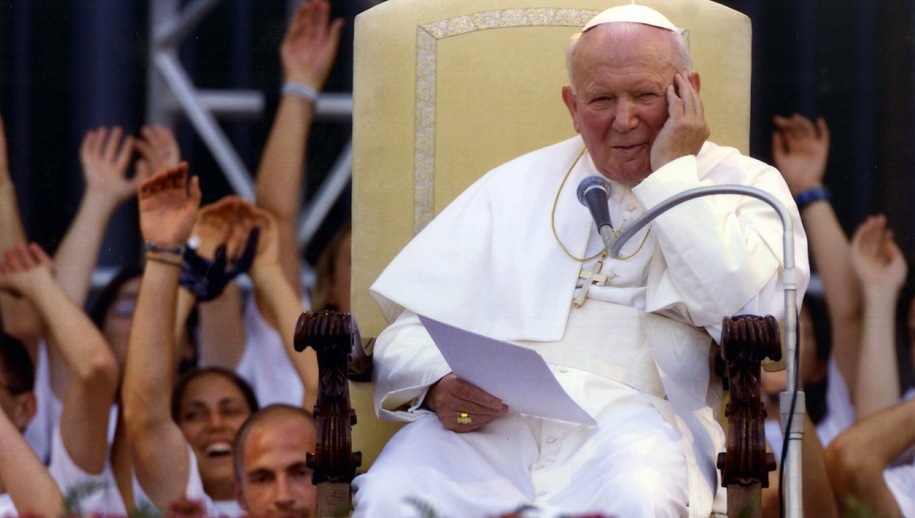 ANEGDOTY
Podczas jednej ze swoich wizytacji rzymskich parafii Papież - jak to miał w zwyczaju - wdał się w rozmowę z dziećmi.- Wy jesteście młodzi, a ja już jestem stary - powiedział.- Nie, nie jesteś stary - gromko zaprotestowały dzieci.- Tak, ale jak jestem z wami, to dziecinnieję - replikował Papież.
https://csm.tarnow.pl/wydarzenie/804,konkurs-plastyczny-swiety-jan-pawel-ii-        widziany-oczami-i-sercem-dziecka
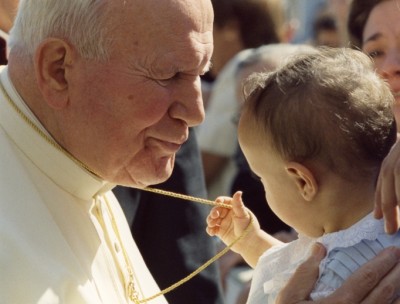 ANEGDOTY
https://ekai.pl/sw-jan-pawel-ii-jednym-z-patronow-2020-roku/
Pewnego razu zapytano Karola Wojtyłę, czy uchodzi, aby kardynał jeździł na nartach. Wojtyła uśmiechnął się i odparł:- Co nie uchodzi kardynałowi, to źle jeździć na nartach!
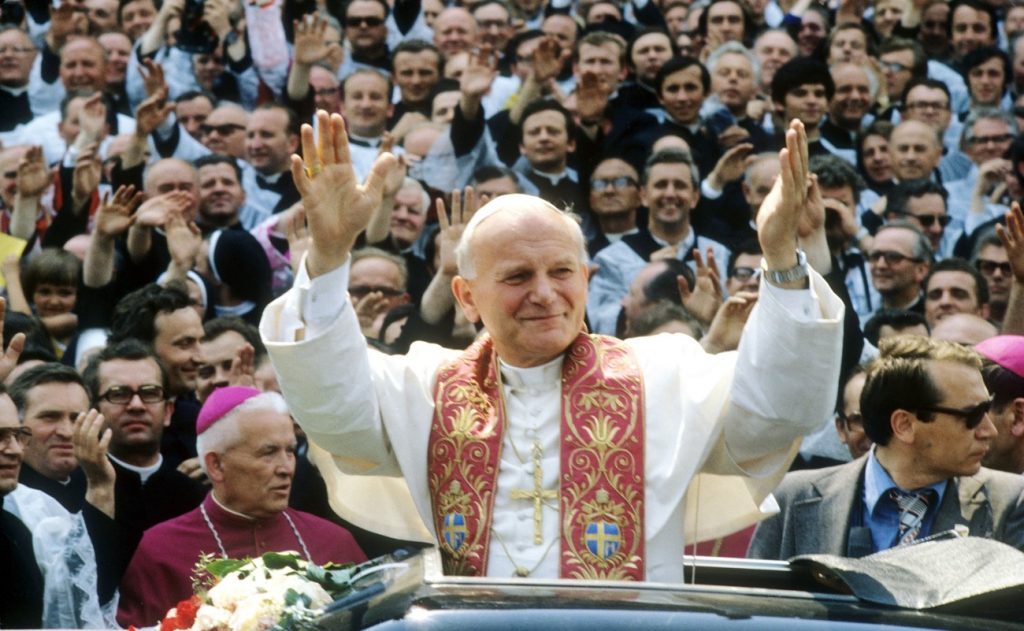 ANEGDOTY
Podczas czwartej pielgrzymki do Ojczyzny, w Olsztynie, dziennikarzowi "Gazety Wyborczej" udało się wychylić głowę ponad tłum i zapytać Jana Pawła II o zdrowie.- A jakoś człapię - odpowiedział Papież.
Autor: Dennis Jarvis from Halifax, Canada /Wikimedia Commons
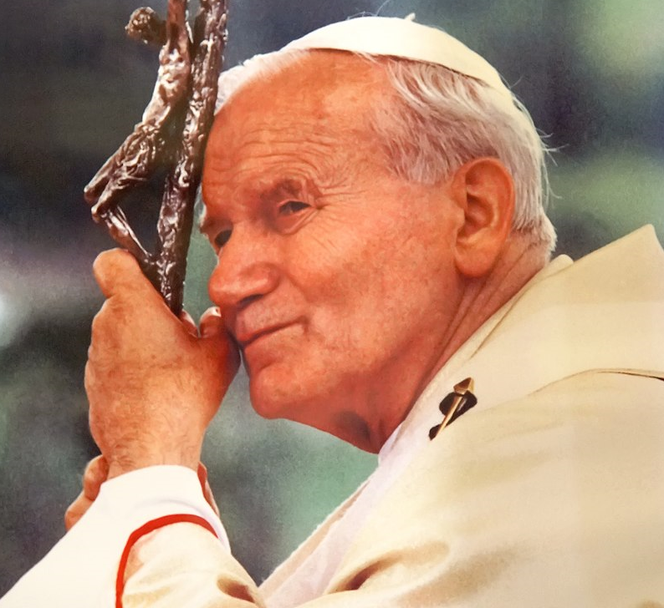 ANEGDOTY
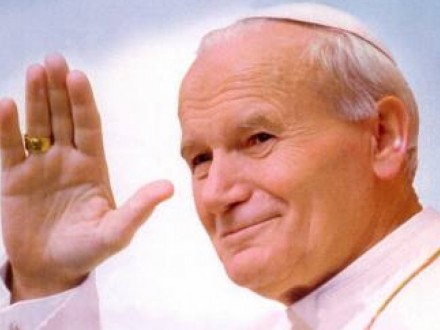 http://www.mbludzm.pl/sw-jan-pawel-ii
Któregoś wieczoru, podczas szpitalnej rekonwalescencji w klinice Gemelli po zamachu na Placu świętego Piotra, Papież wyszedł ze swojego pokoju na opustoszały korytarz. Rozejrzał się i powiedział: "Ładne rzeczy, wszyscy sobie poszli, a mnie zostawili!"
ANEGDOTY
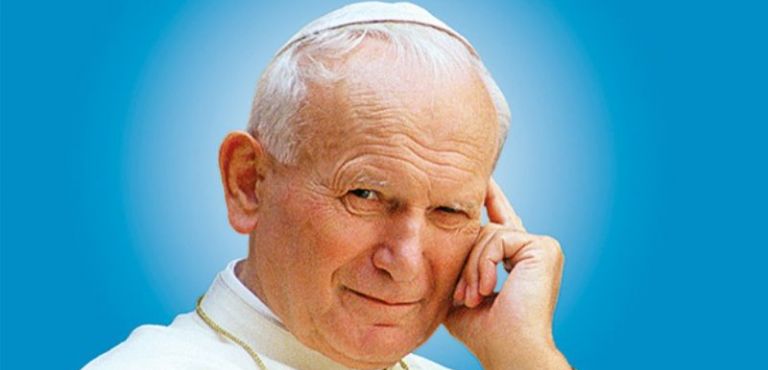 https://diecezja-torun.pl/Artykuly/View/1572/sw-jan-pawel-ii-patronem-wojewodztwa-kujawsko-pomorskiego
Podczas pierwszej wizyty w USA Papież spotkał się z rodziną prezydenta Jimmy'ego Cartera. Pięcioletnia wówczas wnuczka prezydenta, mając kłopoty z wygłoszeniem powitania, powtarzała w kółko:- Jego Świątobliwość, Jego Świątobliwość.Papież, chcąc wybawić dziewczynkę z kłopotów, wziął ją w ramiona i powiedział:- Mów mi wujaszku.
BARKA – ulubiona pieśń Jana Pawła II
1. Pan kiedyś stanął nad brzegiem,Szukał ludzi gotowych pójść za Nim;By łowić sercaSłów Bożych prawdą.
Ref. O Panie, to Ty na mnie spojrzałeś,Twoje usta dziś wyrzekły me imię.Swoją barkę pozostawiam na brzegu,Razem z Tobą nowy zacznę dziś łów.
2. Jestem ubogim człowiekiem,Moim skarbem są ręce gotoweDo pracy z TobąI czyste serce.
Ref. O Panie.
3. Ty, potrzebujesz mych dłoni,Mego serca młodego zapałemMych kropli potuI samotności.
Ref. O Panie.
4. Dziś wypłyniemy już razemŁowić serca na morzach dusz ludzkichTwej prawdy sieciąI słowem życia.
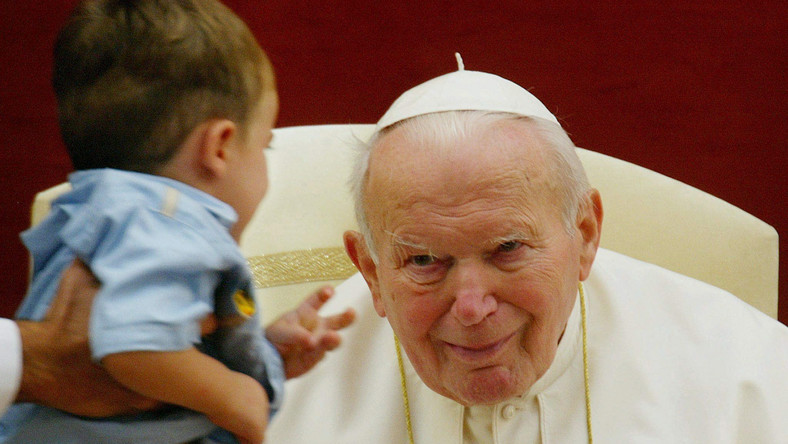 Jan Paweł II sfotografowany w Castel Gandolfo / PAP/EPA / BRAMBATTI
https://onedrive.live.com/?authkey=%21AMRHtqKdLULHrEI&cid=5C89BC2F1BA4BA7A&id=5C89BC2F1BA4BA7A%21400&parId=root&o=OneUp